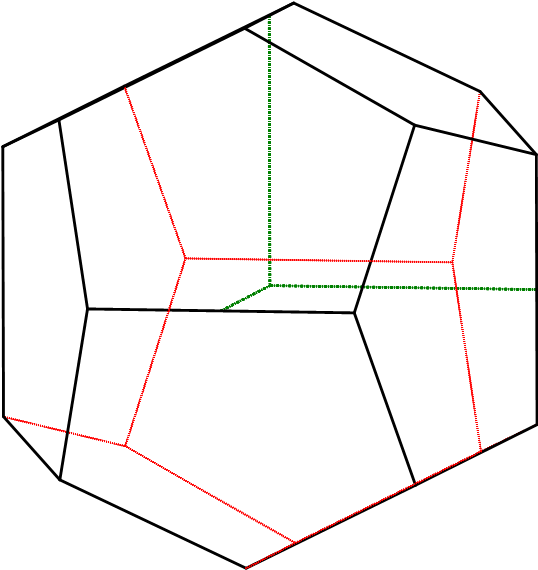 (012)
C, 3P, 3L2, 4L3
(120)
(201)
FORME:
{120} pentagonski dodekaedar, 12 ploha, zatvorena forma